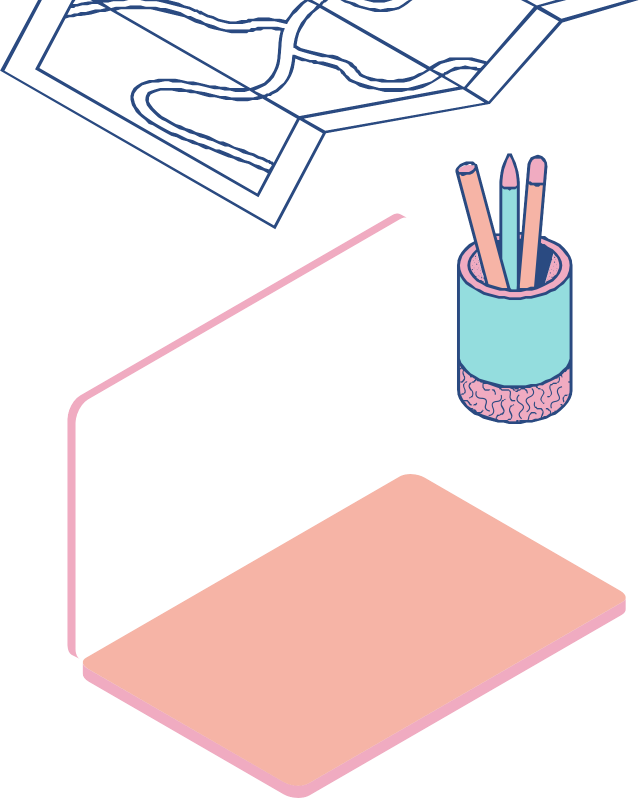 Conferinţa regională
Educaţia digitală – realităţi şi perspective
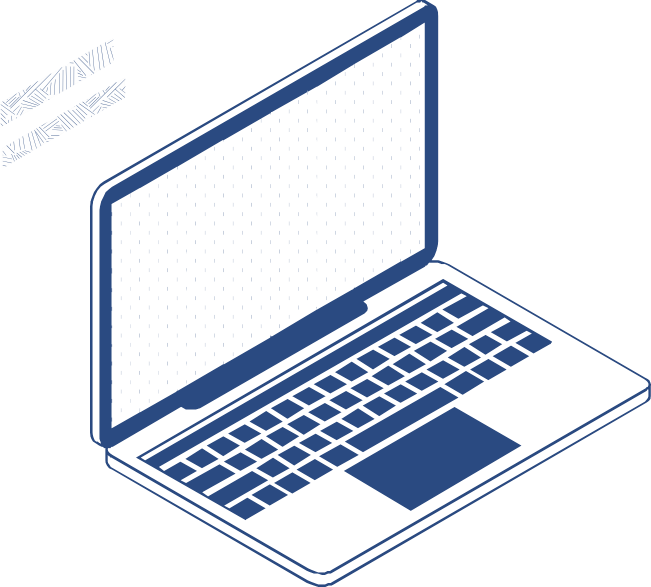 Diseminarea rezultatelor activităţii  de mobilitate – ”Digital” : Game  Based Learning (Split, Croaţia)
Proiect Erasmus + “Consorţiu local pentru  educaţie de calitate - 2022“
2022-1-RO01-KA121-SCH-000056797
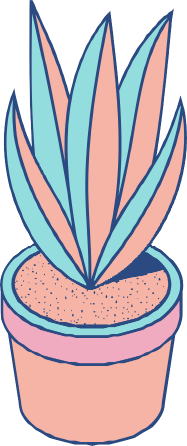 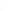 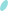 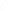 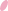 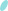 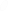 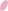 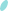 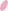 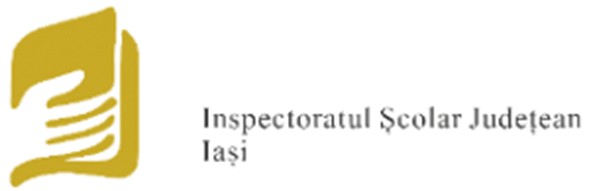 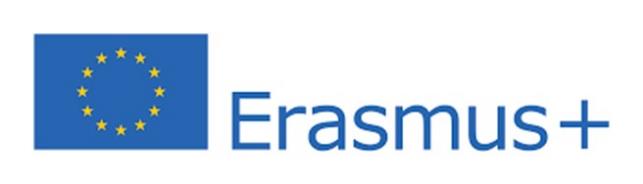 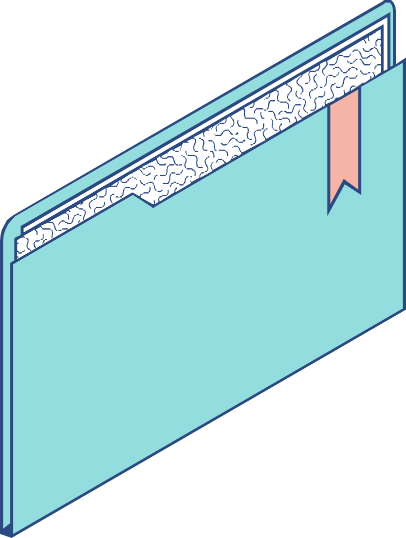 Coordonatorul proiectului: Inspectoratul Şcolar Judeţean Iaşi

Obiectivul specific: Reconfigurarea proiectării didactice în  şcolile din consorţiu, prin îmbunătăţirea competenţelor digitale  şi de predare asistată de tehnologie la cei 4 participanţi

Echipa din România a fost alcătuită din patru cadre didactice:  
Inspector şcolar, prof. Claudiu-Cristian Gorea-Zamfir - ISJ Iaşi,  
Prof. Adriana Apetrăchioaie - Şcoala Gimnazială Crucea, Iaşi 
Prof. Veronica Condratov - Şcoala Gimnazială ” Axinte  Uricariul” Scânteia, Iaşi
Prof. Elena Simona Străchinaru - Şcoala Gimnazială Bălţaţi, Iaşi
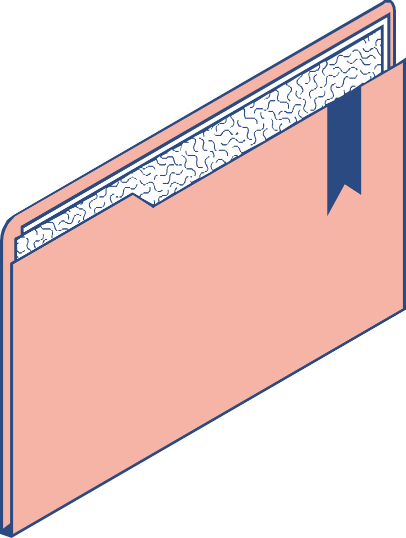 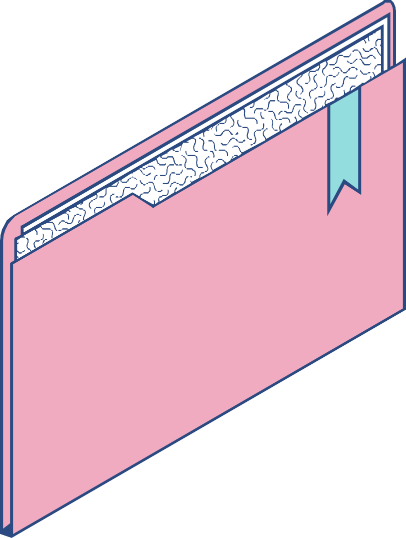 ATINGEREA OBIECTIVELOR
Etape:
Înainte de mobilitate  Pregătirea pentru  familiarizarea cu cultura şi  elementele de civilizaţie ale  ţării gazdă pentru o bună  desfăşurare a activităţilor. Martie 2023
În timpul deplasării  Profesorii participanţi au  au luat parte activ la  cursurile de perfecţionare .  1 - 7 Aprilie 2023
02
La întoarcere  Diseminarea  cunoştinţelor acumulate  Aprilie - Mai 2023
01
03
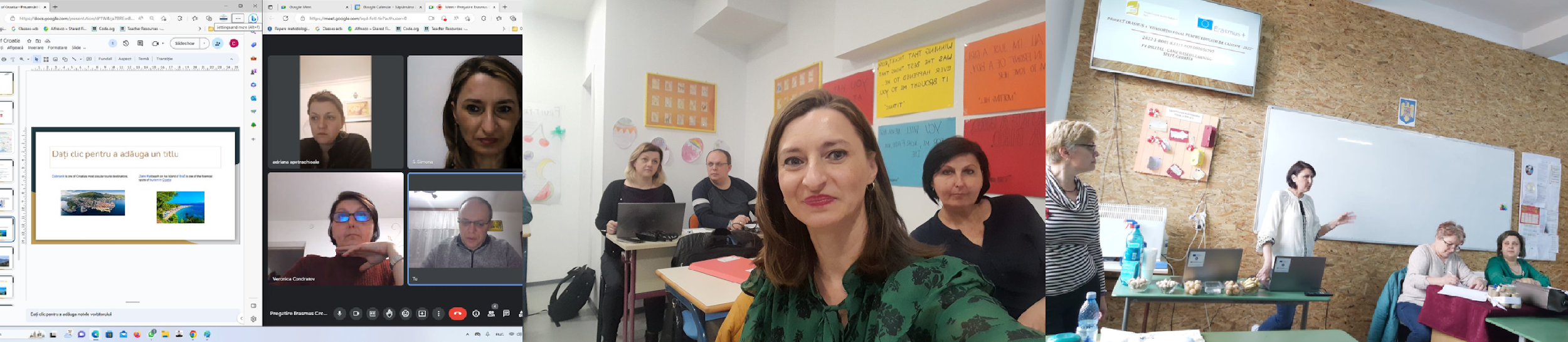 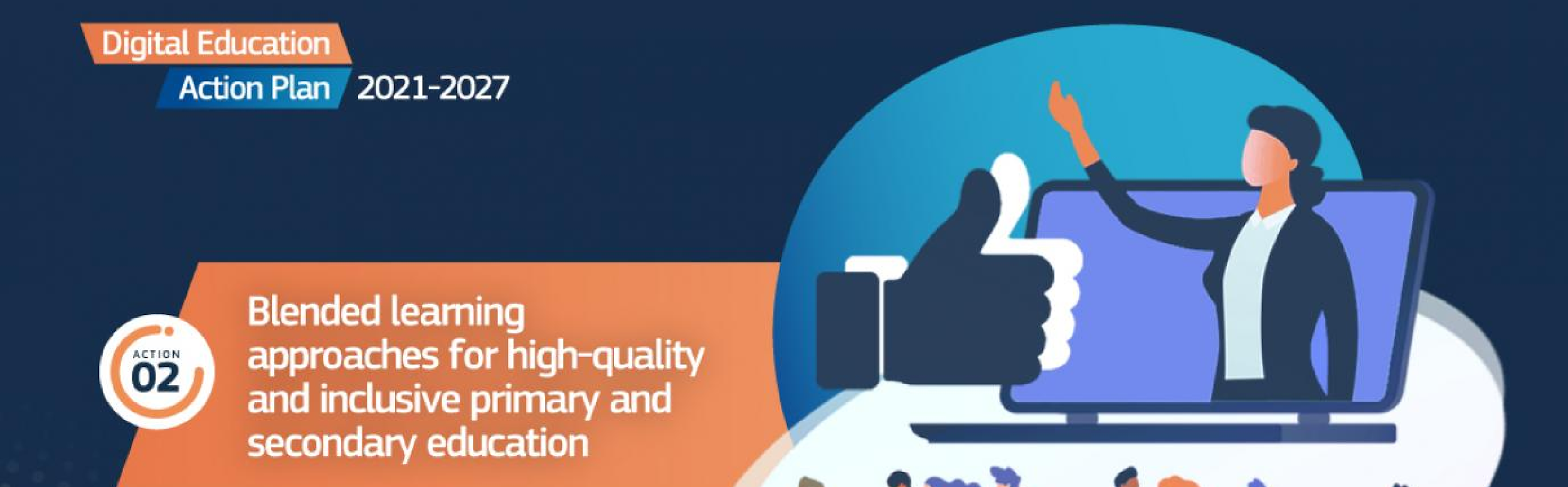 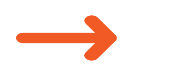 Îmbunătățirea competențelor digitale și de predare prin joc
Diseminarea exemplelor de bună practică la  nivelul întregii școli
Deprinderea unor noi metode și tehnici de predare- învățare cu ajutorul jocurilor  
Creșterea motivației elevilor și a atenției prin utilizarea unor metode atractive
Rezultatele  activității de  mobilitate
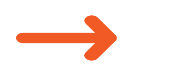 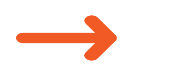 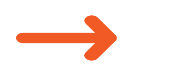 JOCURI
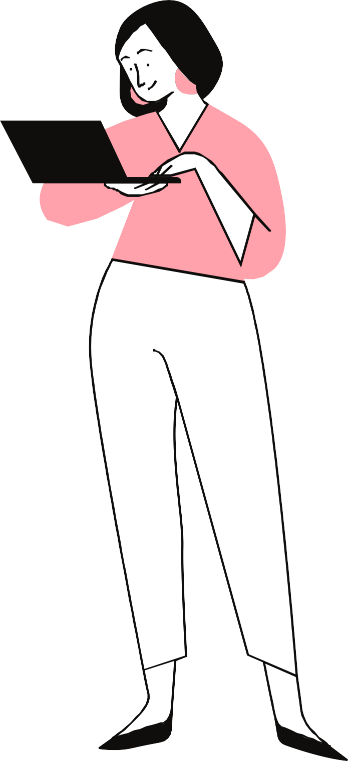 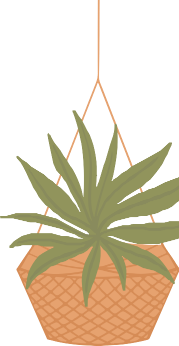 ȘCOALA GIMNAZIALĂ AXINTE URICARIUL, SCÂNTEIA
GOOSECHASE
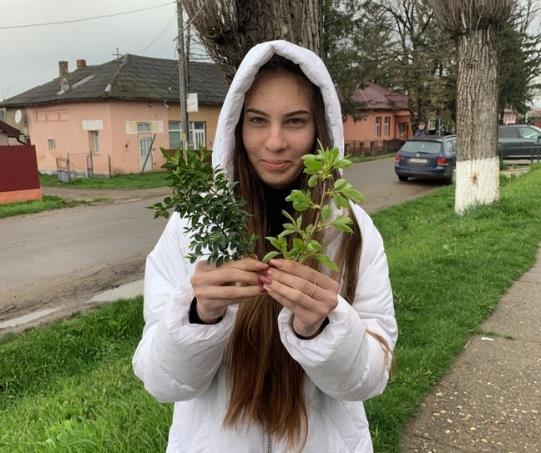 Elevii au primit
diverse sarcini
gramaticale pe care
CORESPONDENȚE
le-au exemplificat
cu elemente luate
din mediul
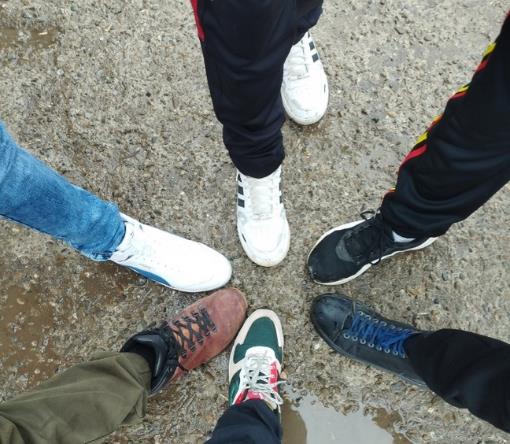 înconjurător
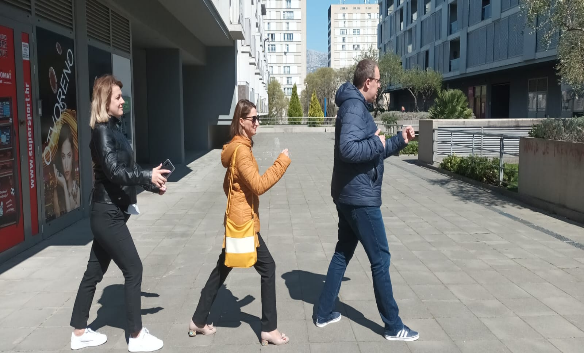 1
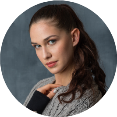 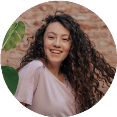 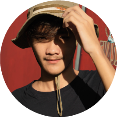 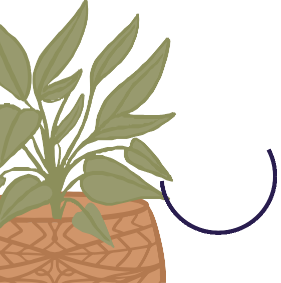 2
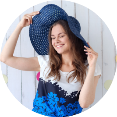 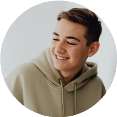 GRUP UNIT
3
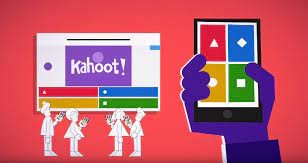 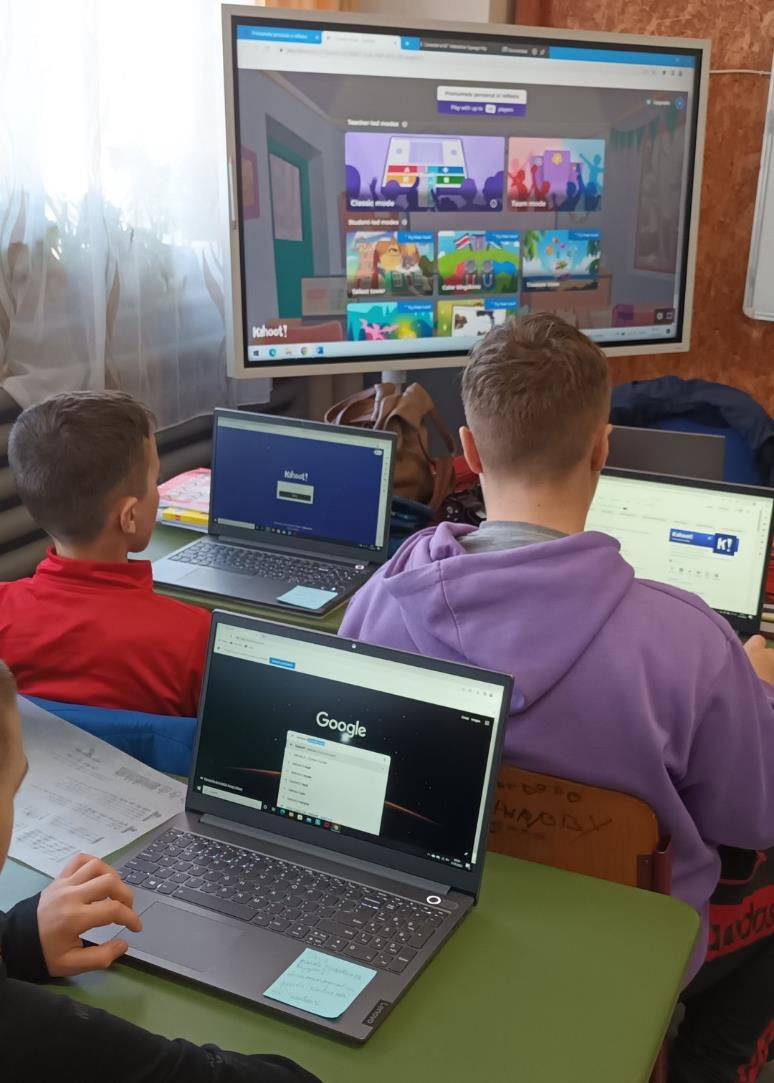 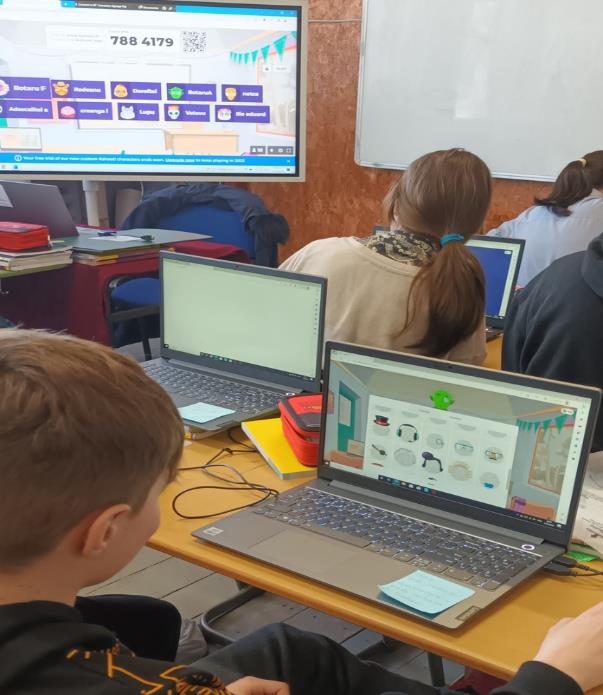 Un instrument digital care poate fi  folosit atât în evaluare, cât și în  asigurarea unui feedback; un instrument care îi  captivează pe elevi.
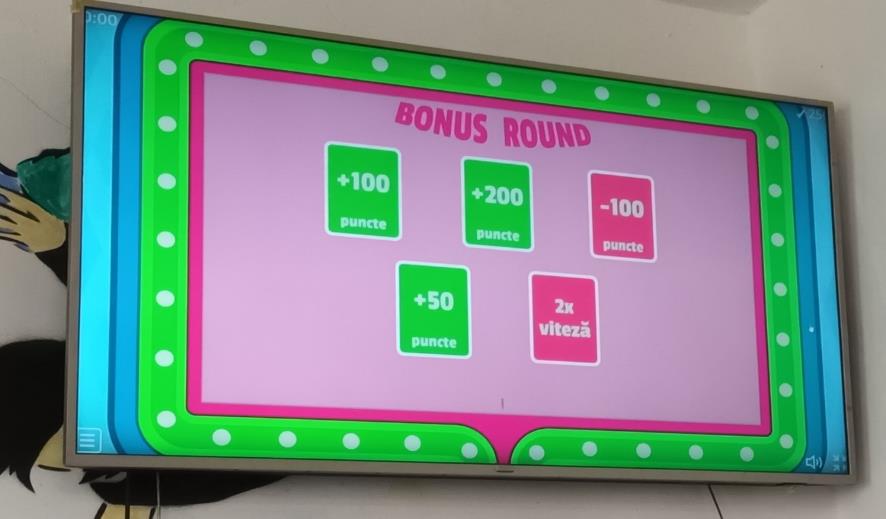 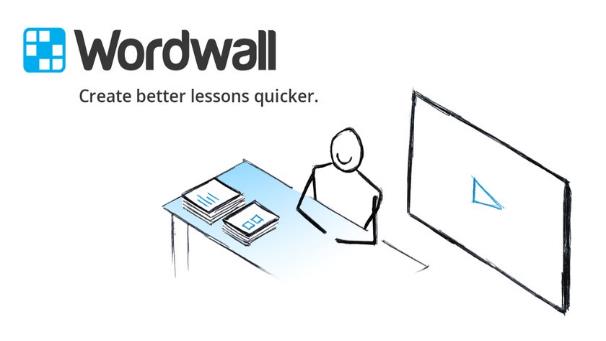 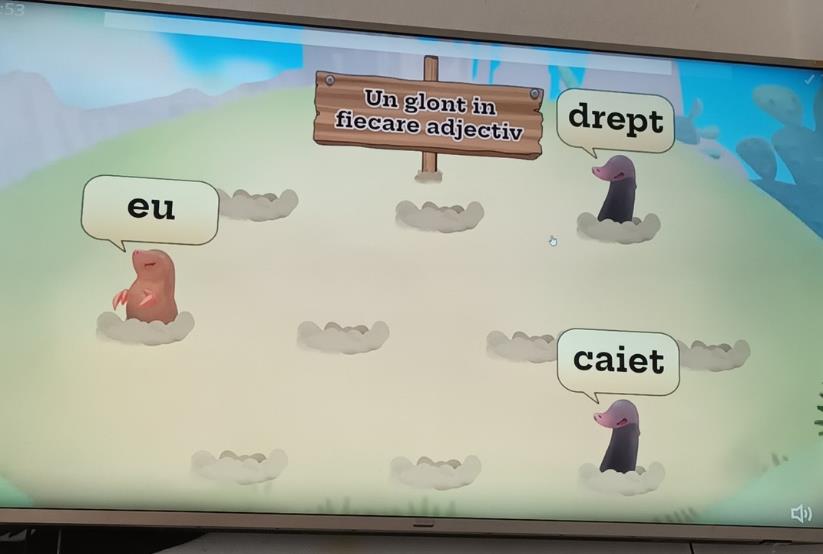 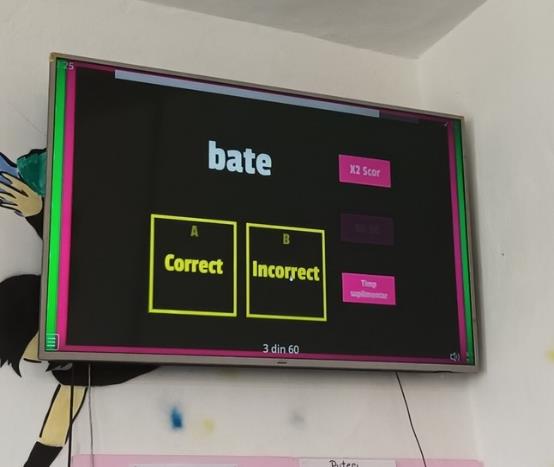 Un instrument excelent în  crearea lecțiilor și evaluarea  elevilor
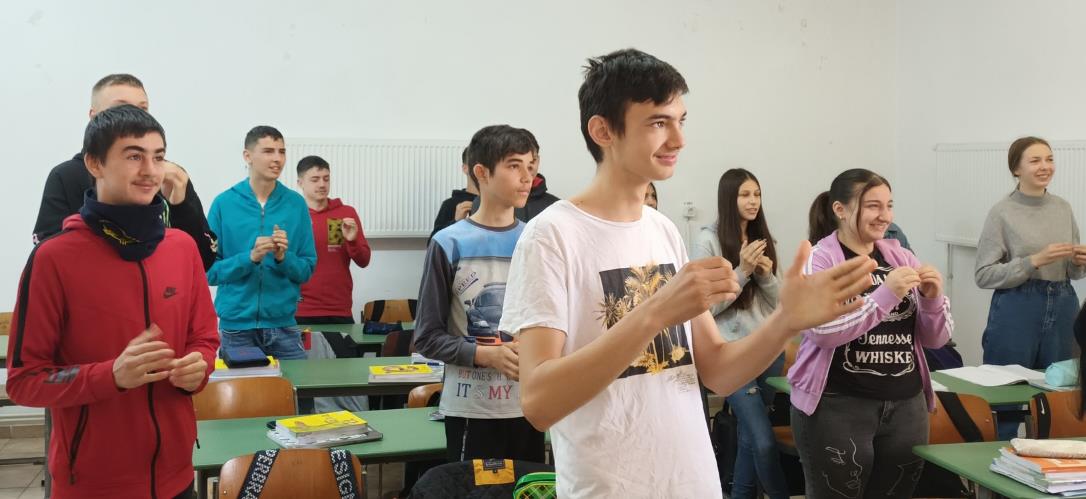 Brain Gym O modalitate  excelentă de a-i motiva pe elevi să iasă din starea de apatie.
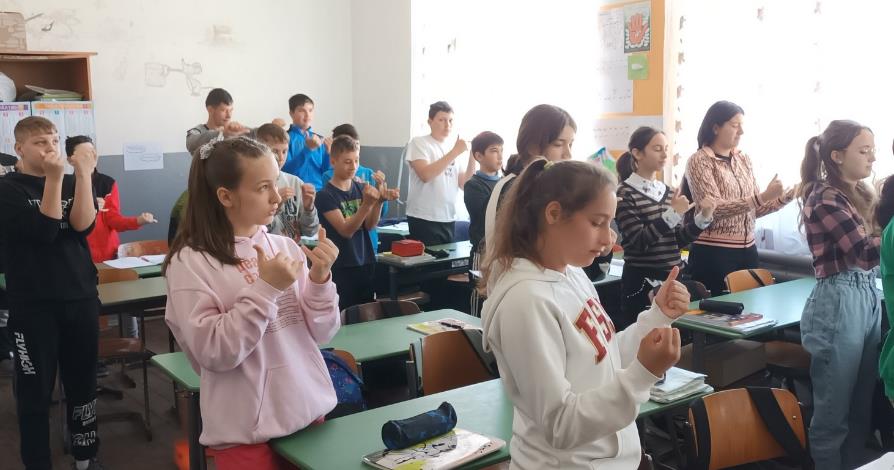 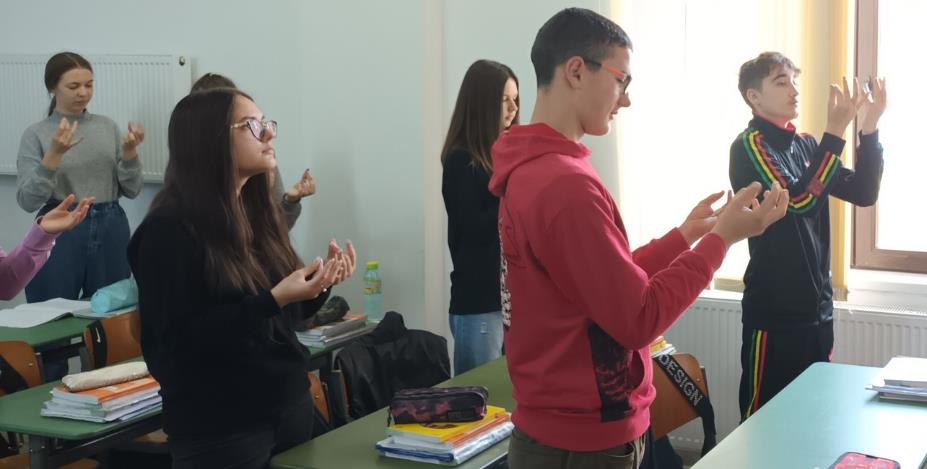 ȘCOALA GIMNAZIALĂ BĂLȚAȚI
Zip, Zap, Boing Un joc excelent, ce poate fi folosit ca icebreaker sau pentru finalul unei lecții mai destinse
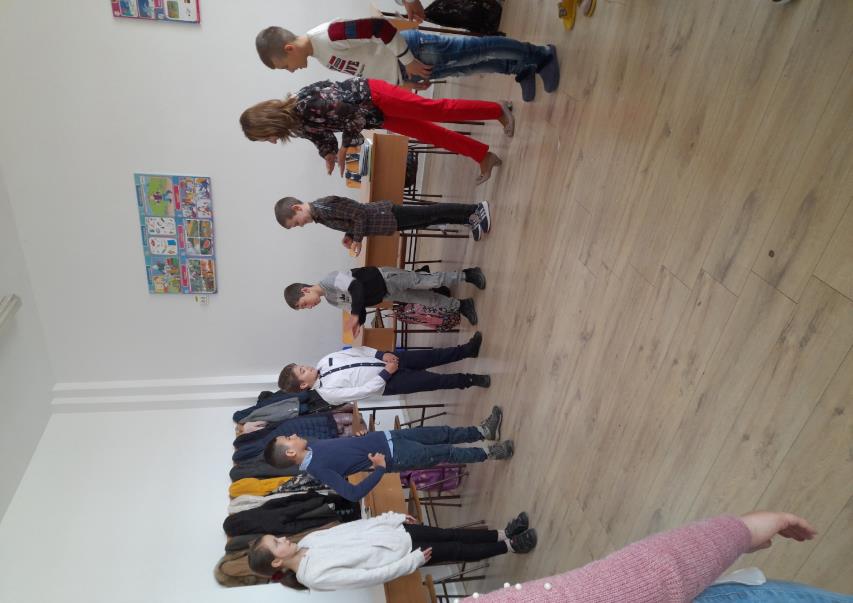 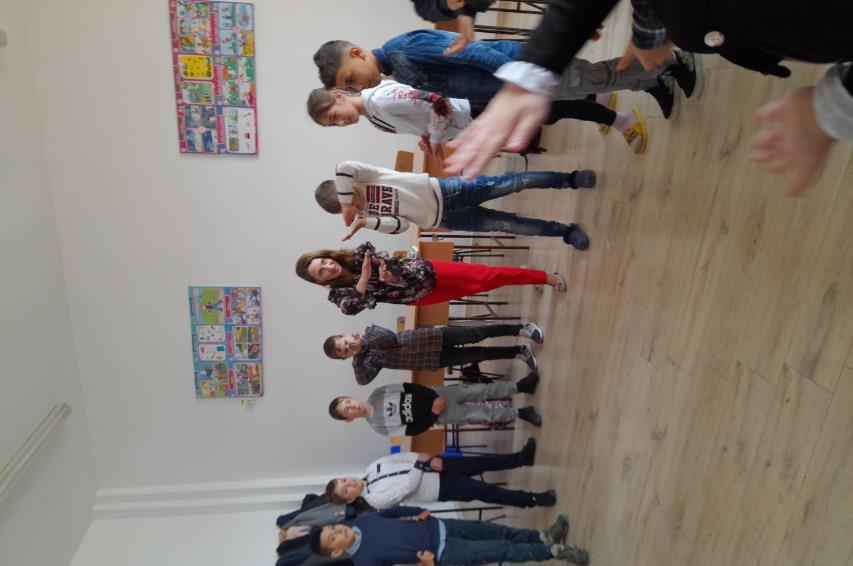 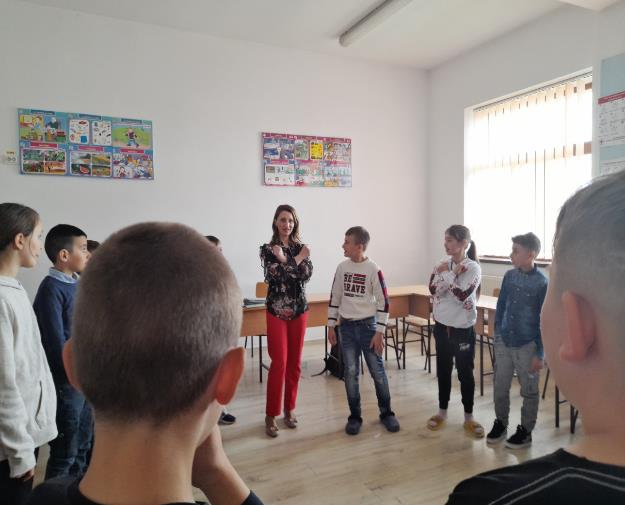 Tic,Tac,Toe Un joc în care elevul învață să țină un discurs pe o temă dată, ajutându-l să-și învingă timiditatea.
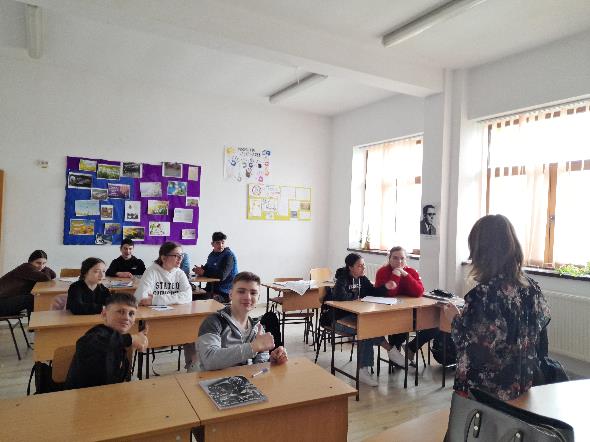 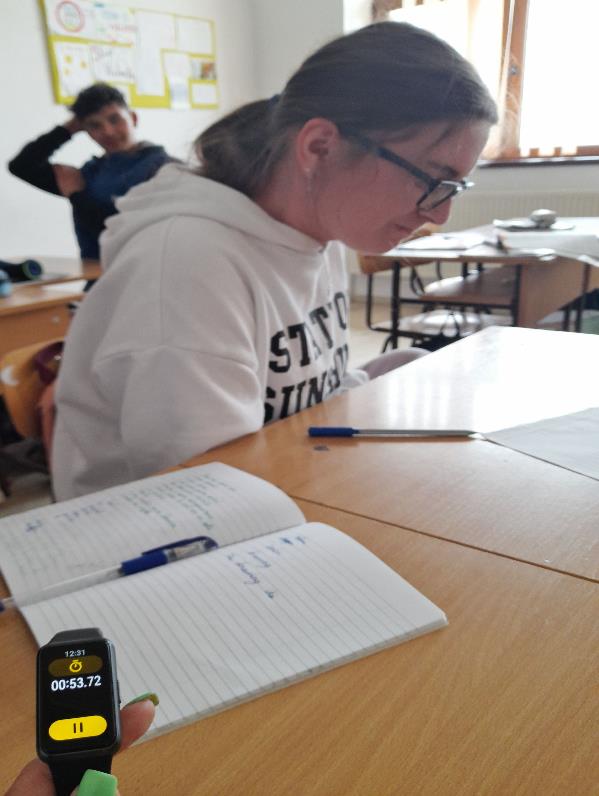 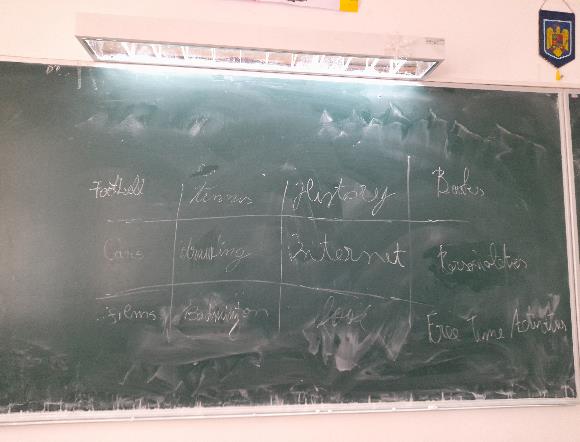 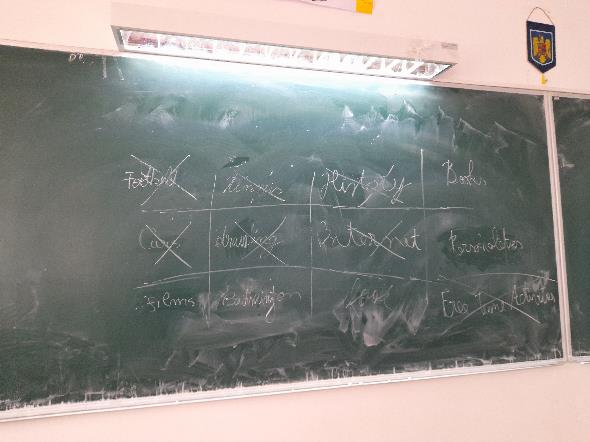 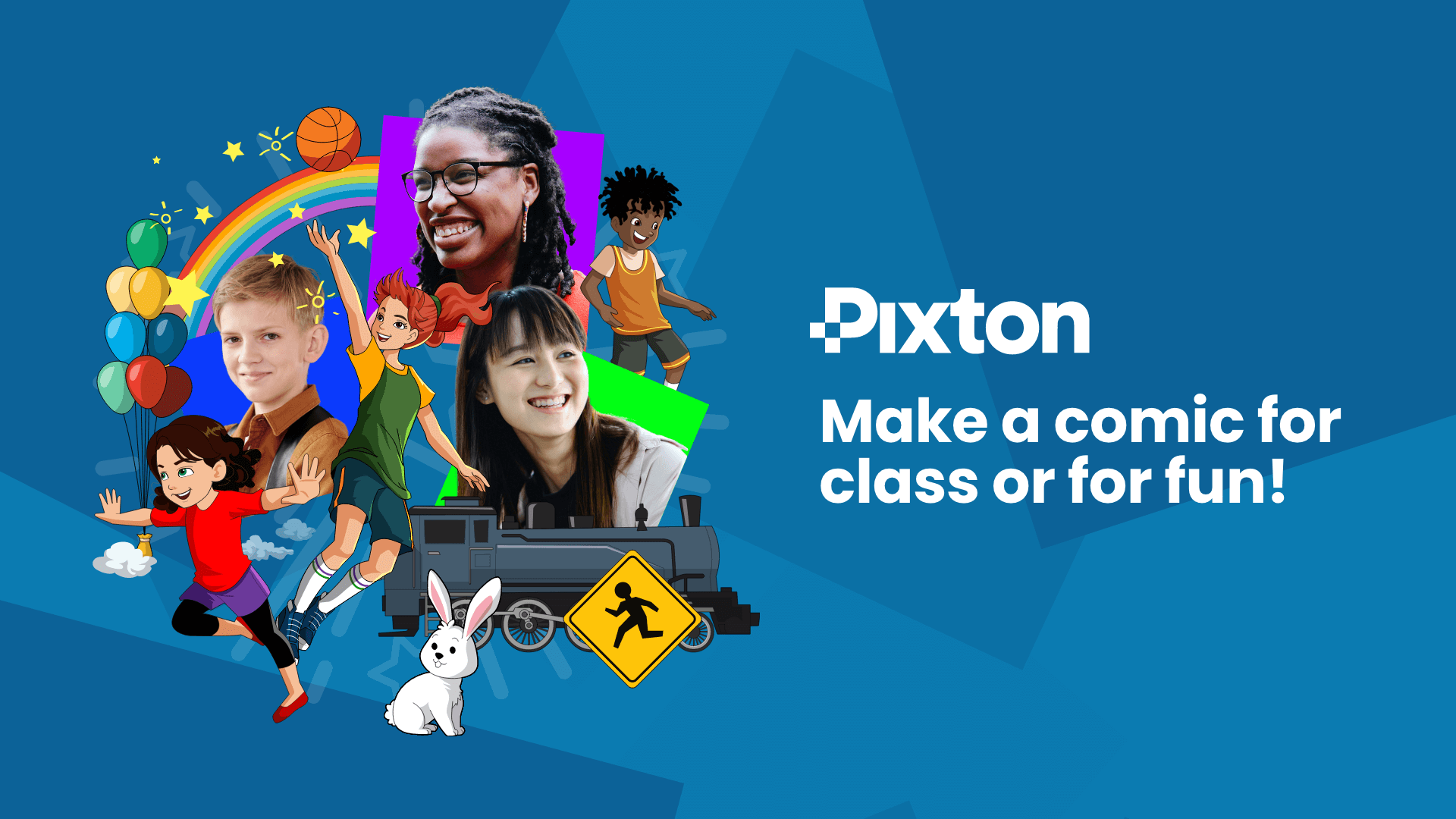 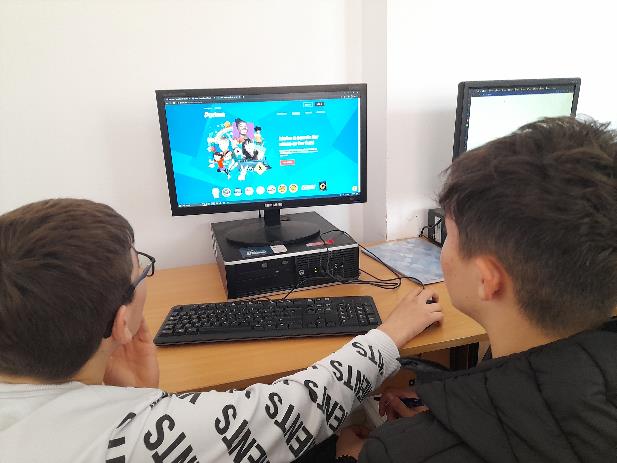 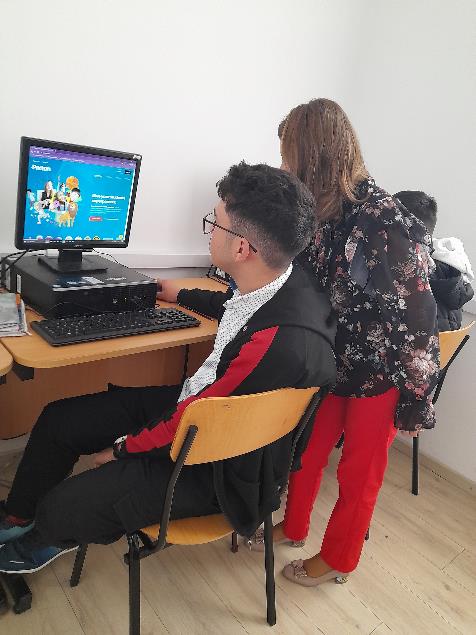 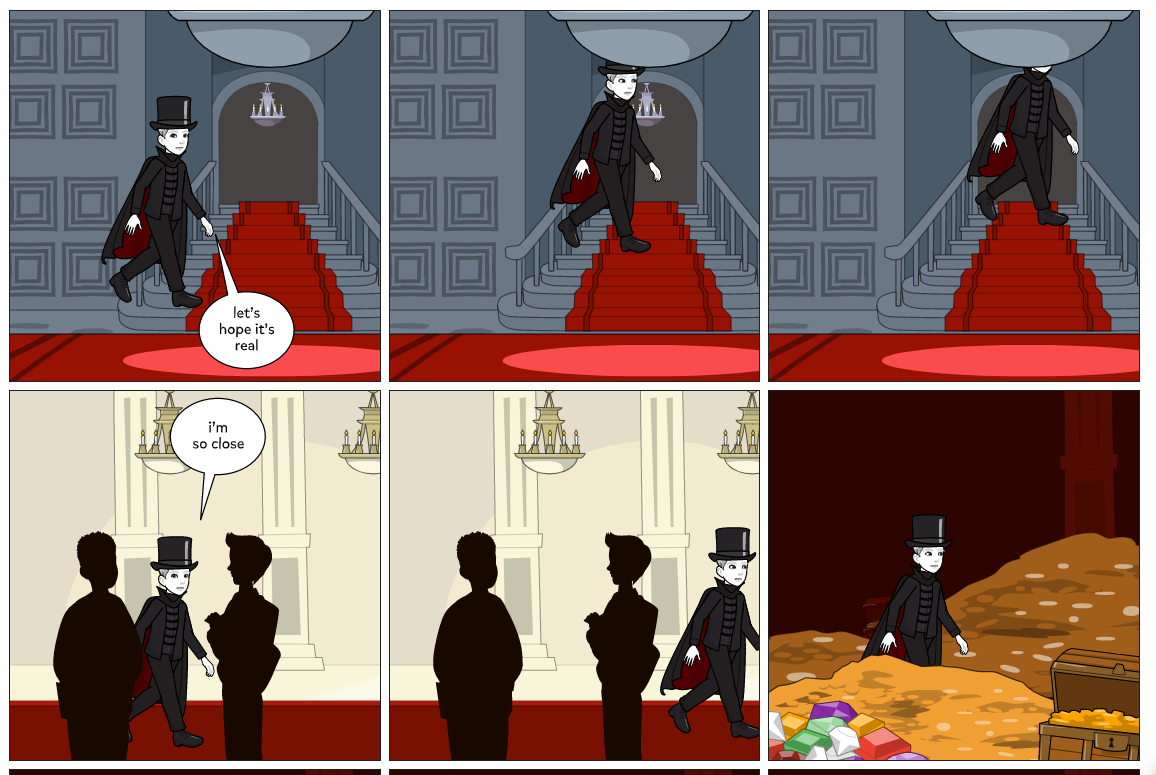 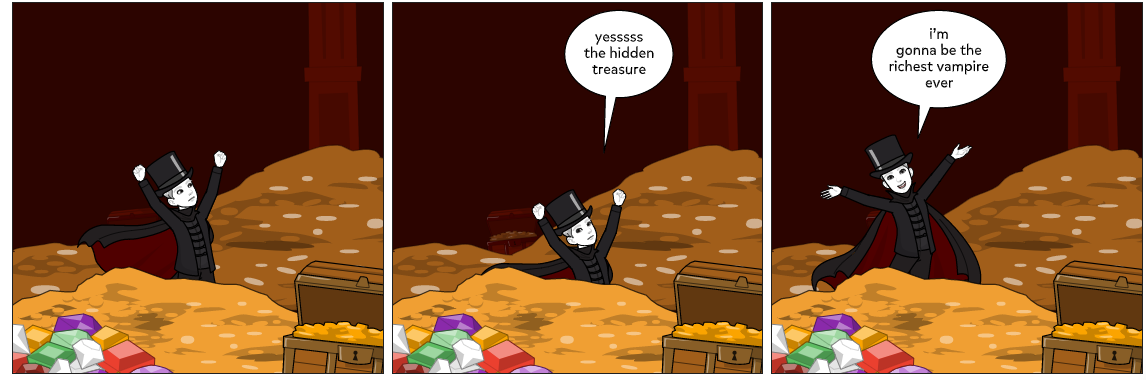 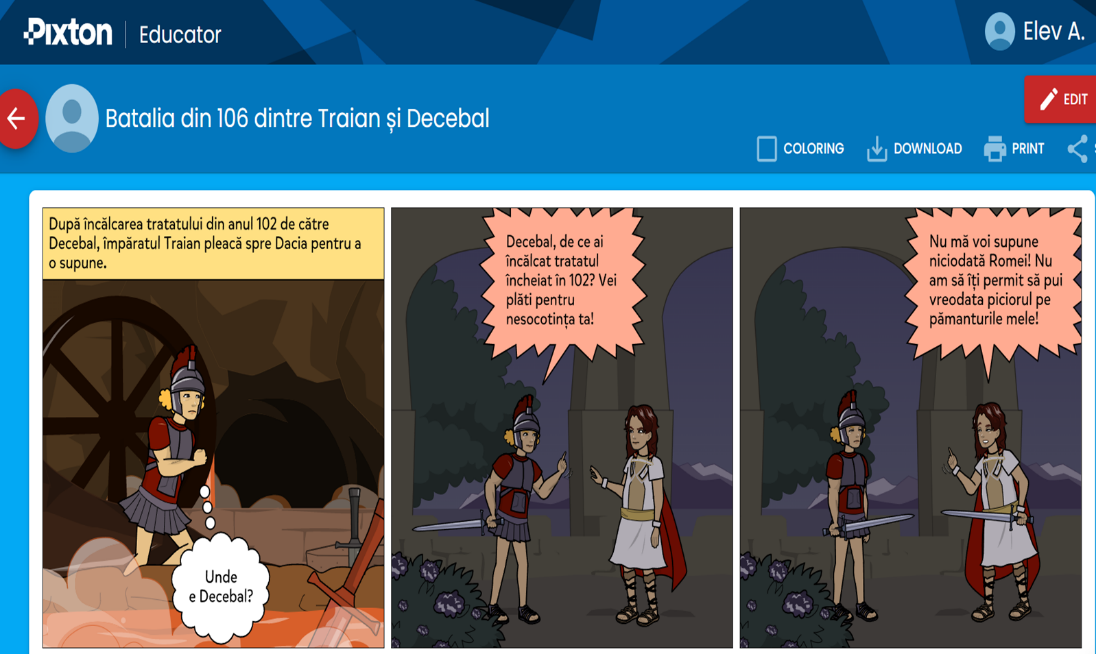 Școala Gimnazială Crucea
Pixton Instrument ideal de a stimula creativitatea, comunicarea și cooperarea, îmbunătățește starea de bine a clasei. Instrument care stimulează latura artistică a elevilor.
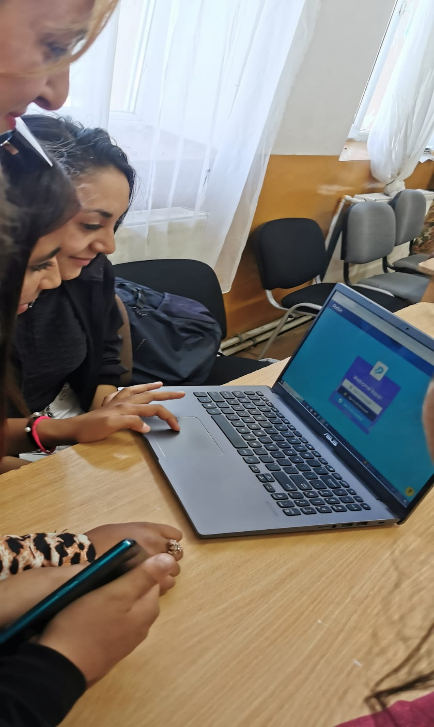 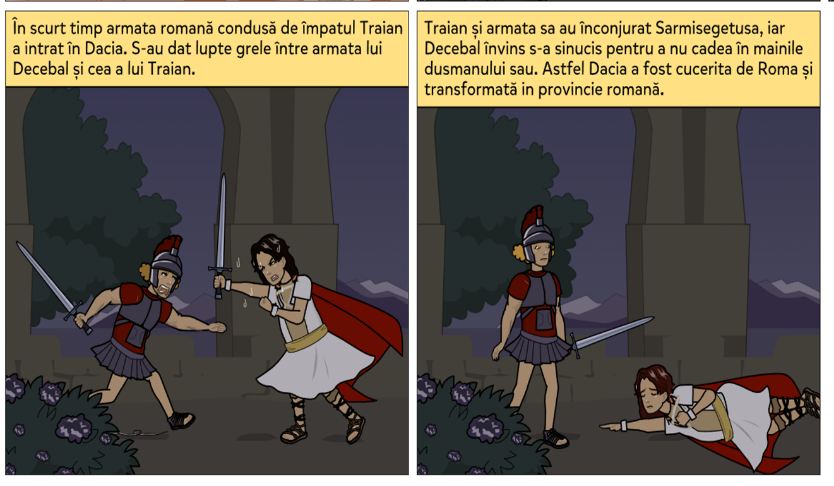 Impossible answers
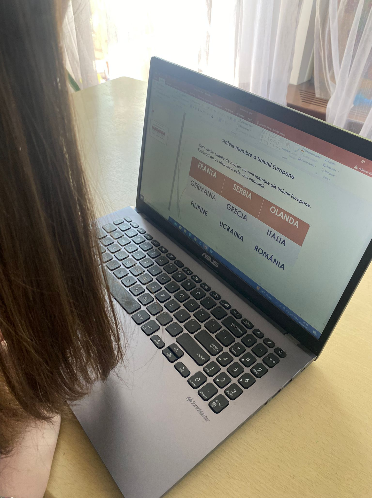 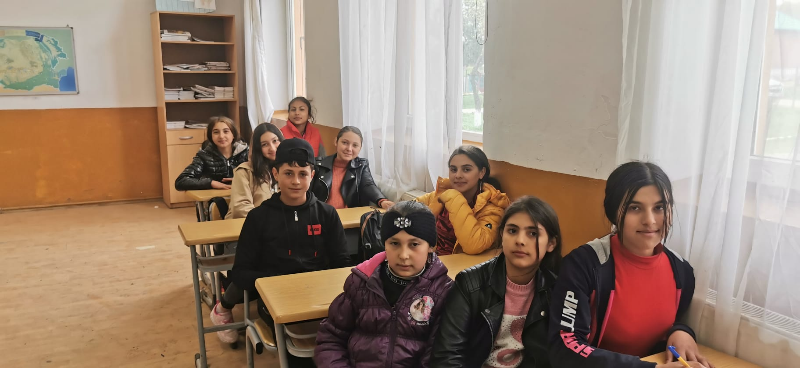 Un instrument foarte bun pentru a stimula spiritul de observație și comunicarea, sprijină interdisciplinaritatea și transdisciplinaritatea.
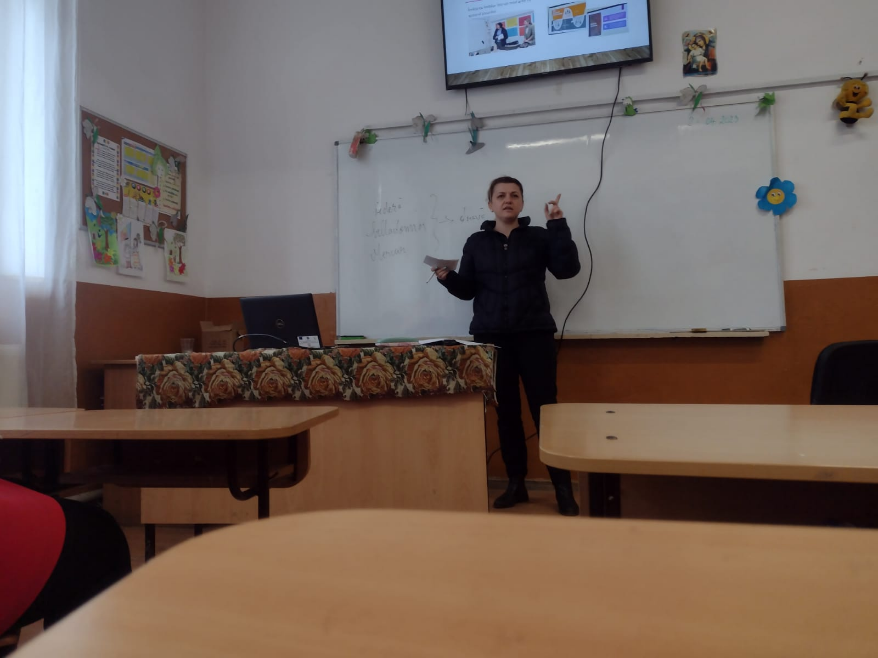 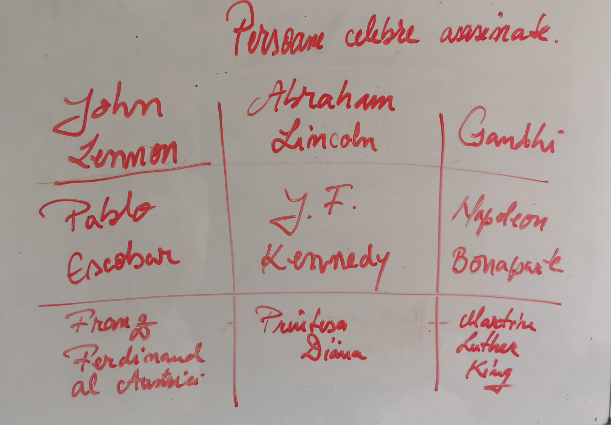 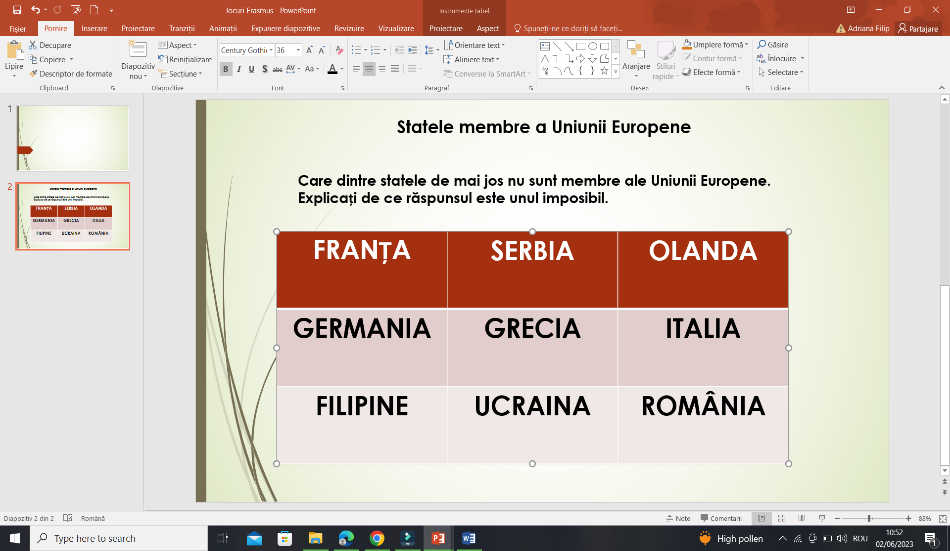 Call my bluf
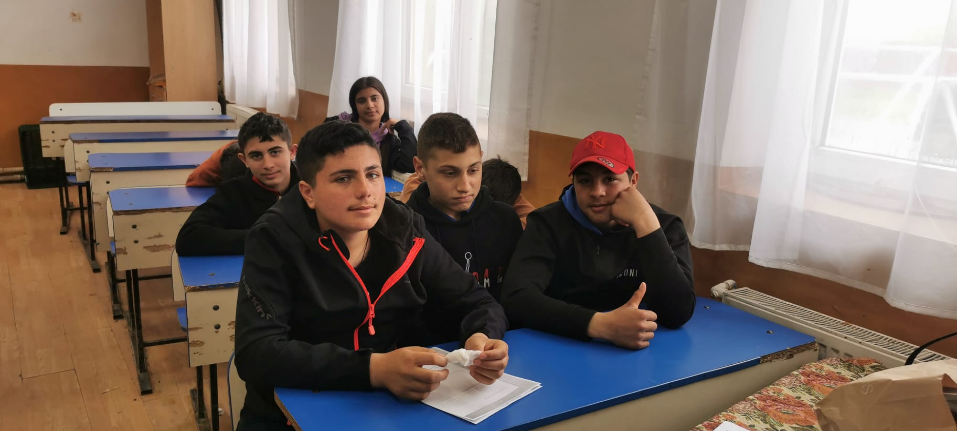 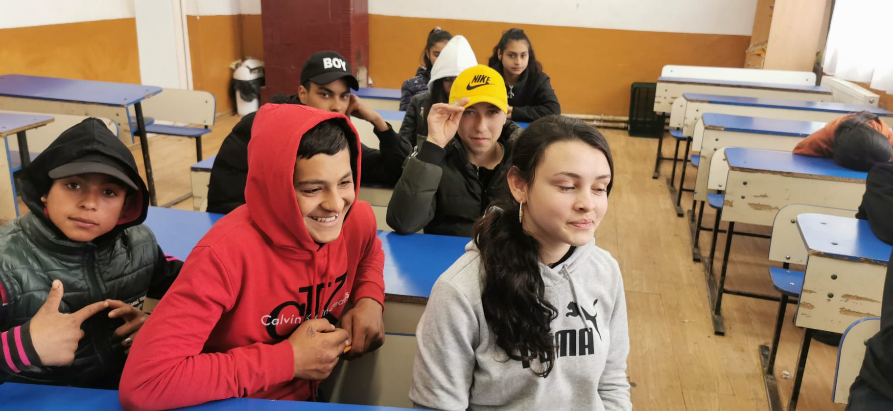 Un instrument de stimulare a gândirii critice, creativității și a spiritului de observație.
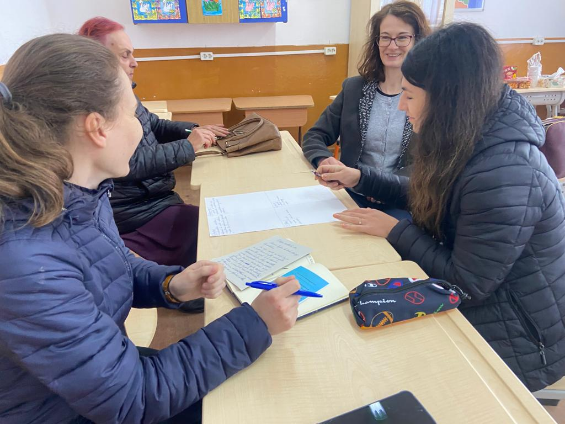 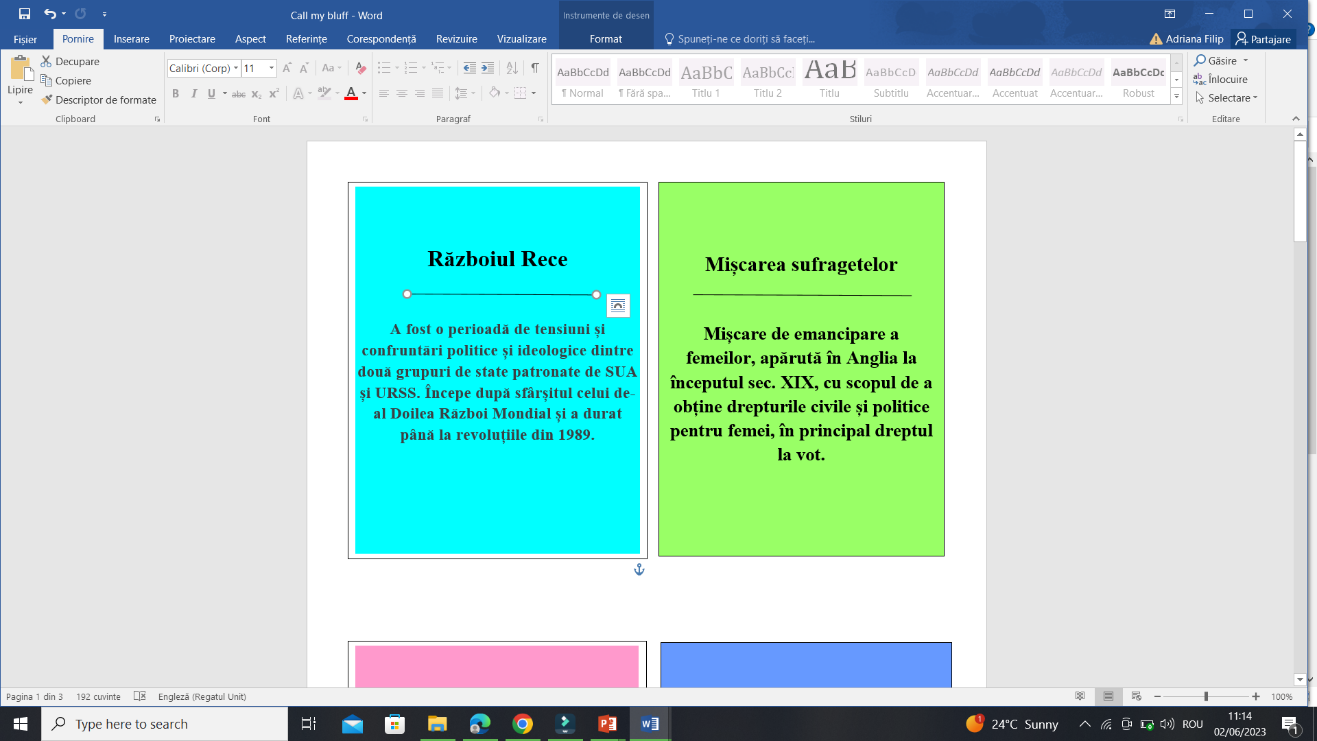 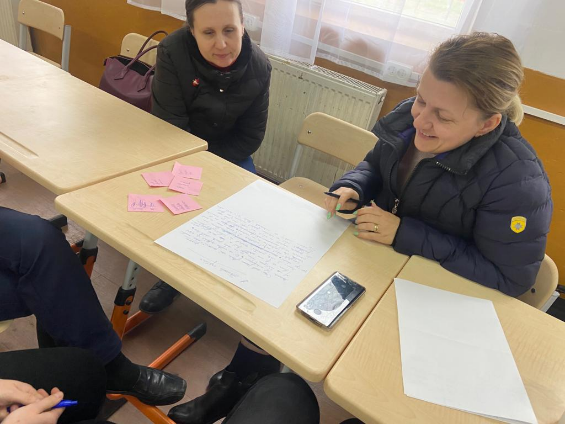 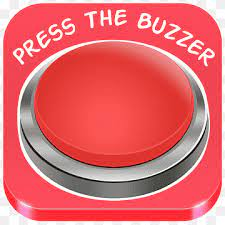 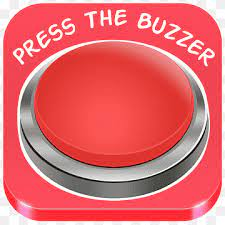 Buzzer apps
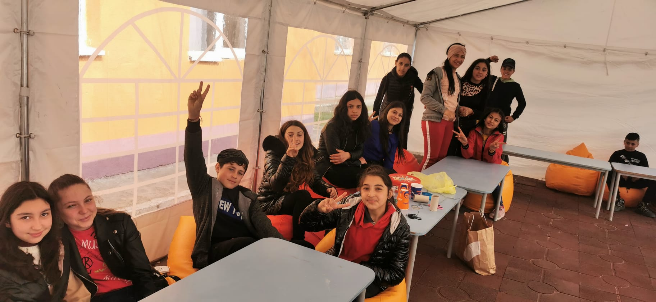 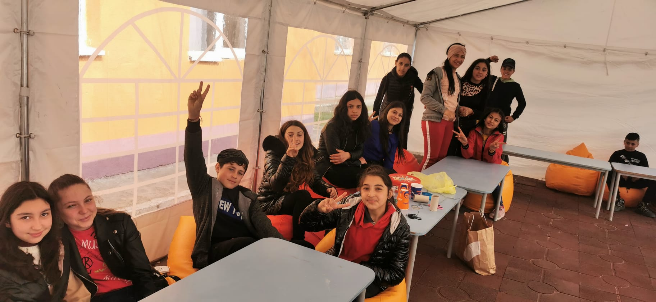 Un instrument util ce stimulează gândirea critică, spiritul de observație, competitivitatea și comunicarea.
Se poate folosi în diferite forme: cu ajutorul unor aplicații web sau se pot crea întrebările de către profesor adaptate la tipul de lecție și nivelul elevilor.
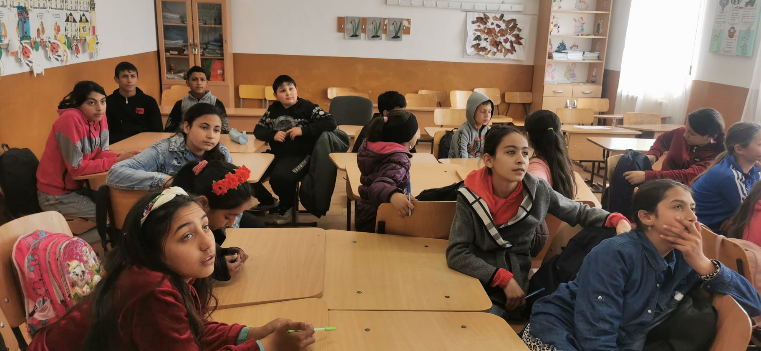 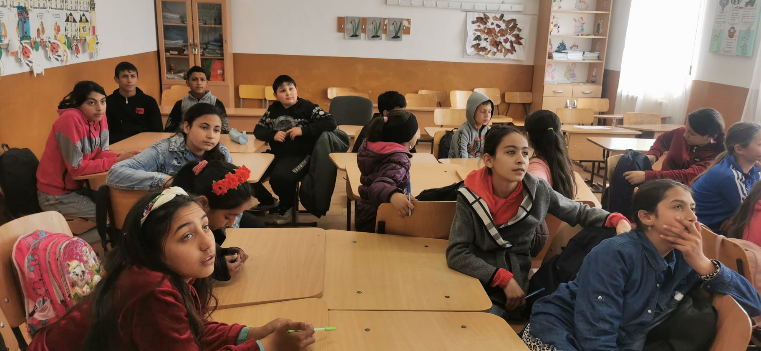 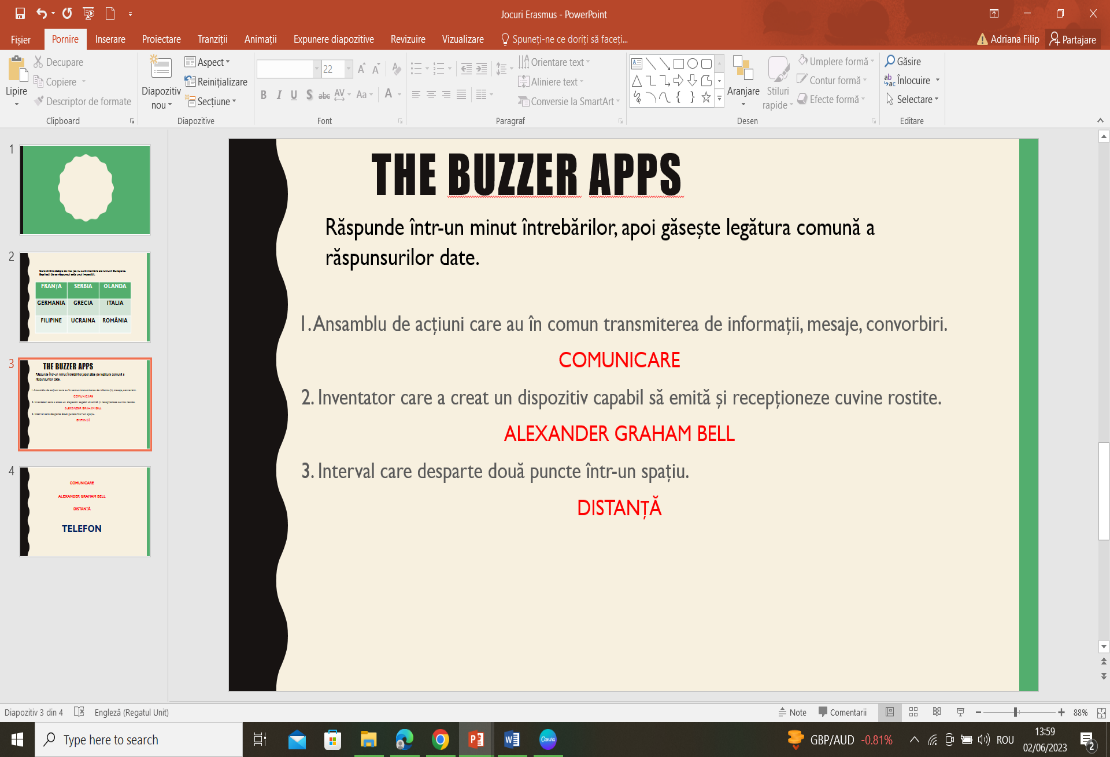 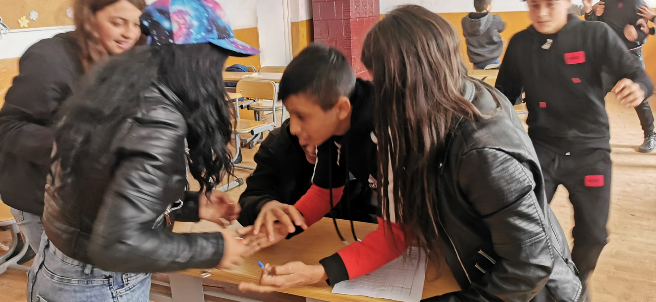 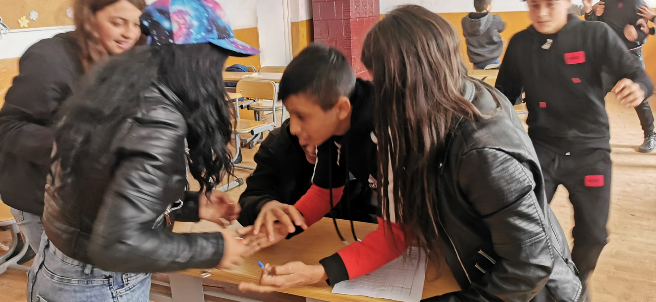 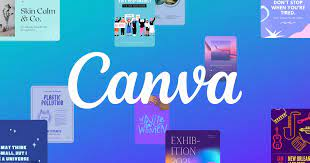 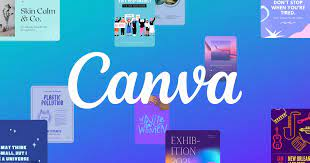 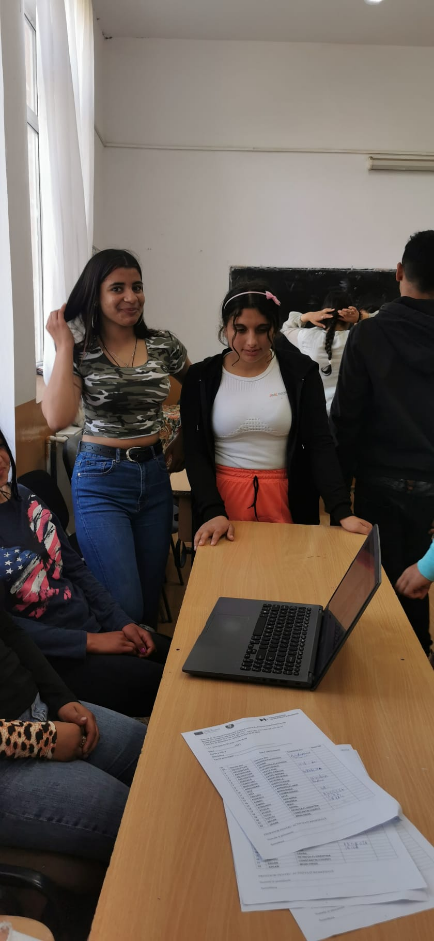 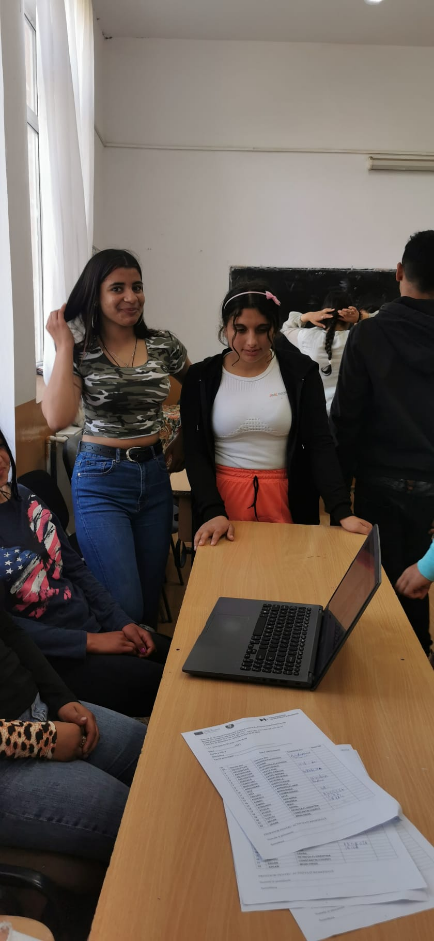 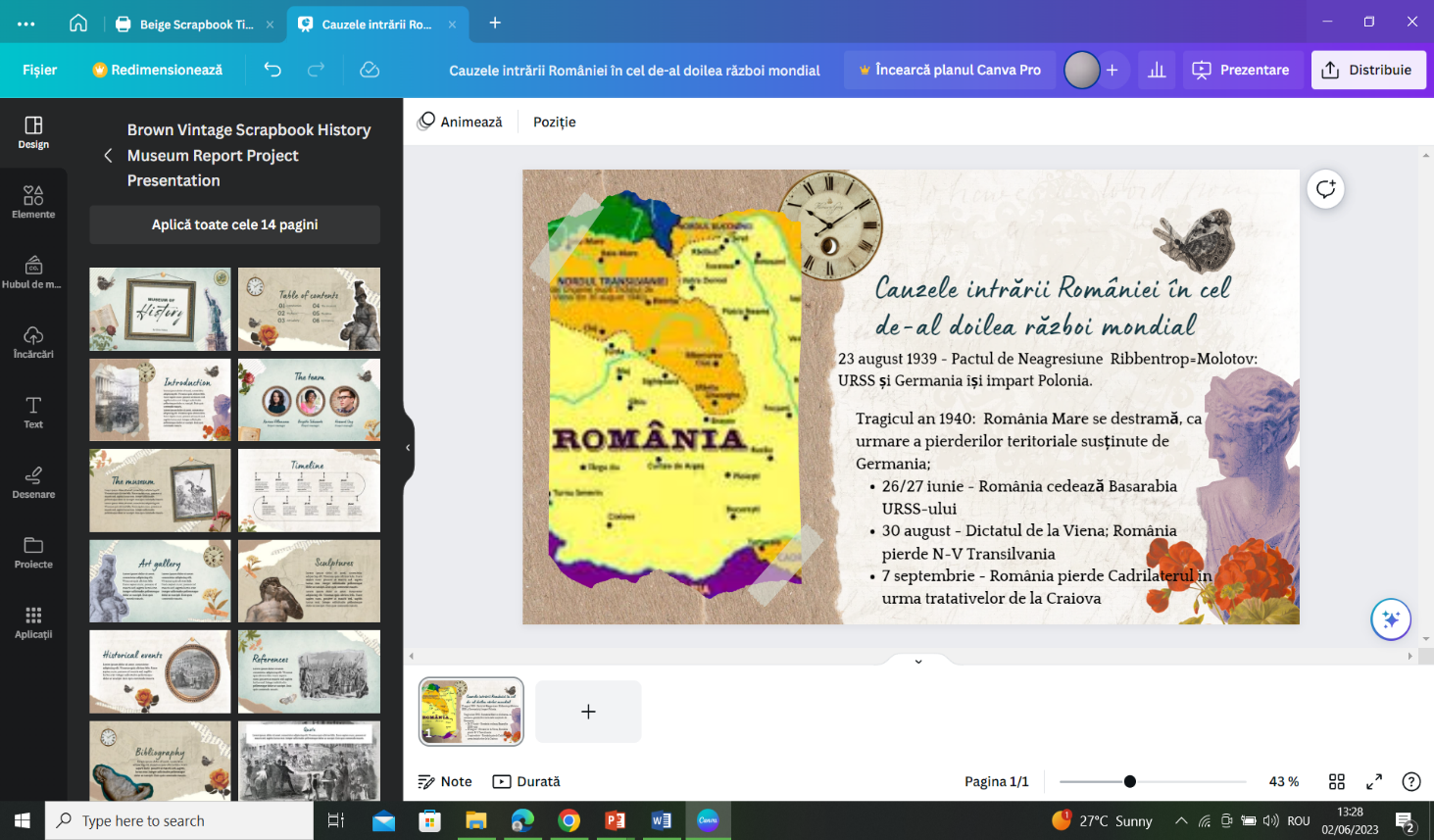 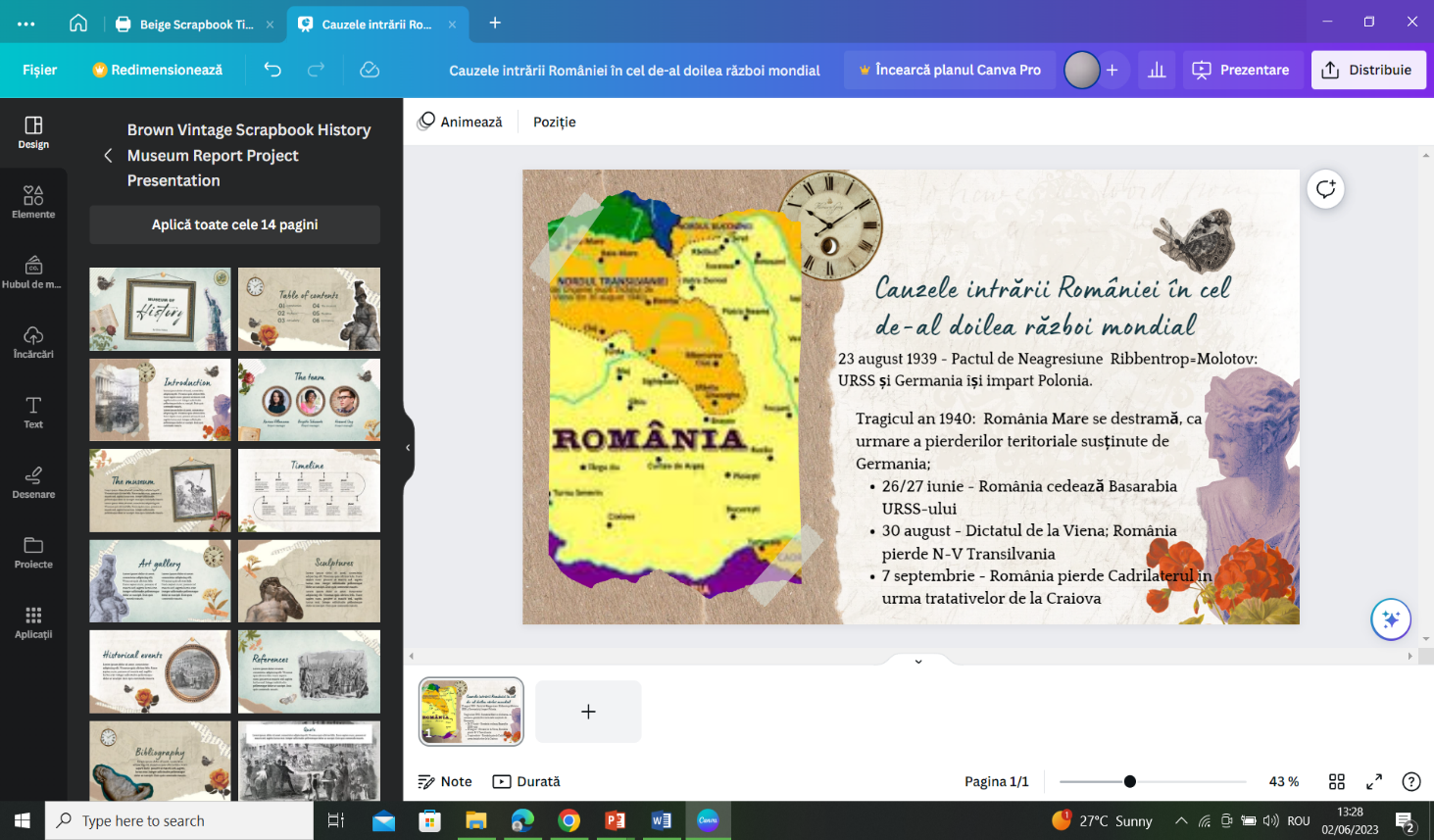 Facilitează gândirea critică, capacitatea de analiză și sinteză, creativitatea și cooperarea.
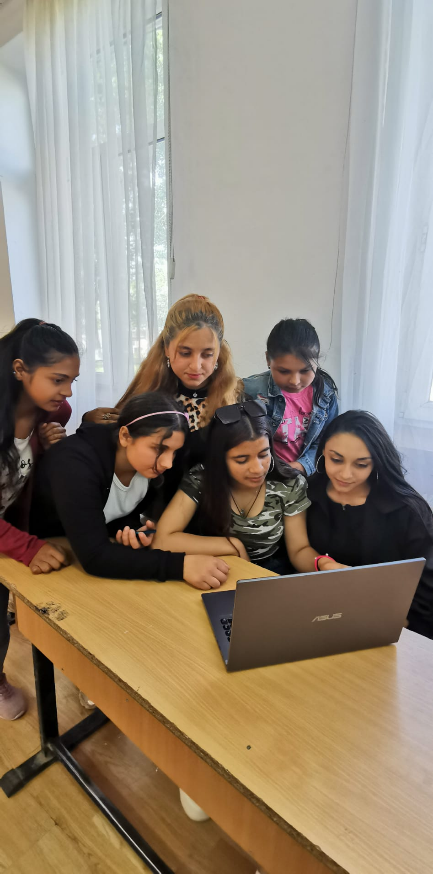 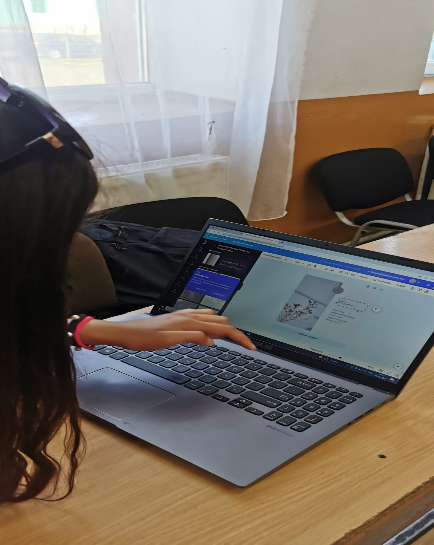 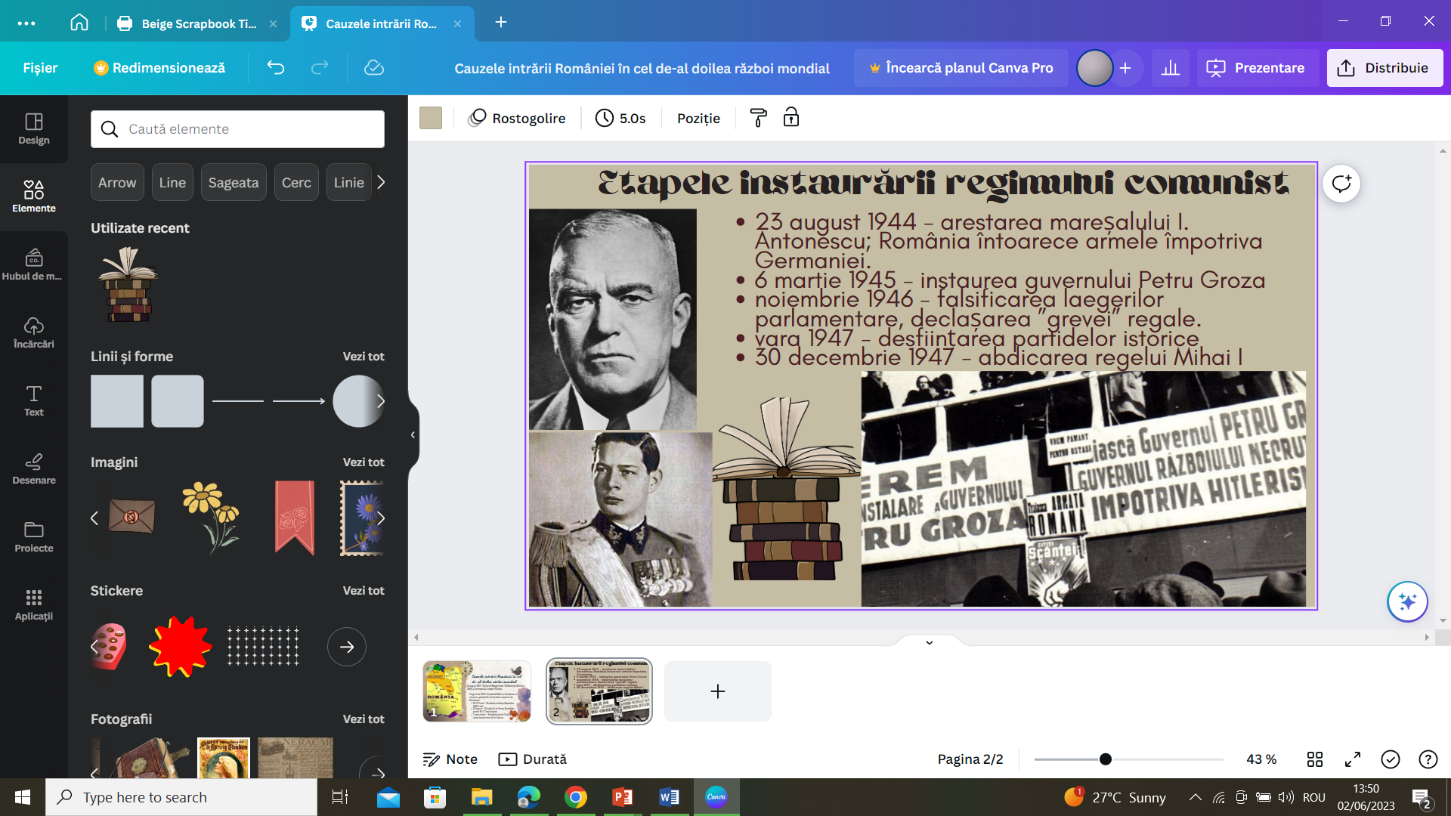 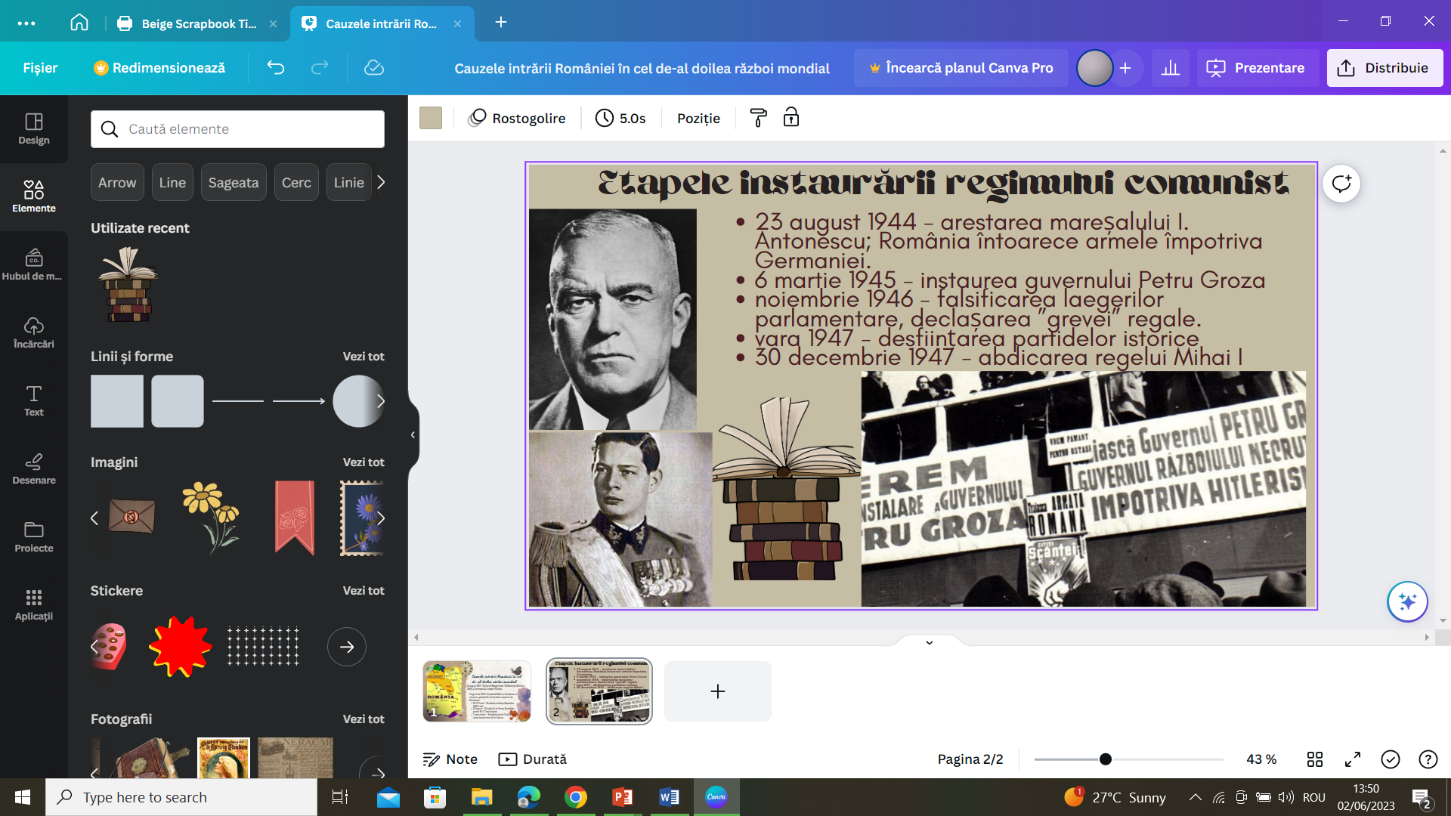 Liceul Teoretic Miron Costin Iași
Padlet 
O aplicaţie online care permite utilizatorilor să-și exprime cu ușurinţă opiniile pe un subiect comun pe un „avizier” virtual.
https://padlet.com/CurmeiBianca/probleme-backtracking-p75whsnr7l48evpr?authuser=1
https://padlet.com/alexandramosnegutu/exercitii-probleme-backtracking-o1wfztsvqp7m634e?authuser=1
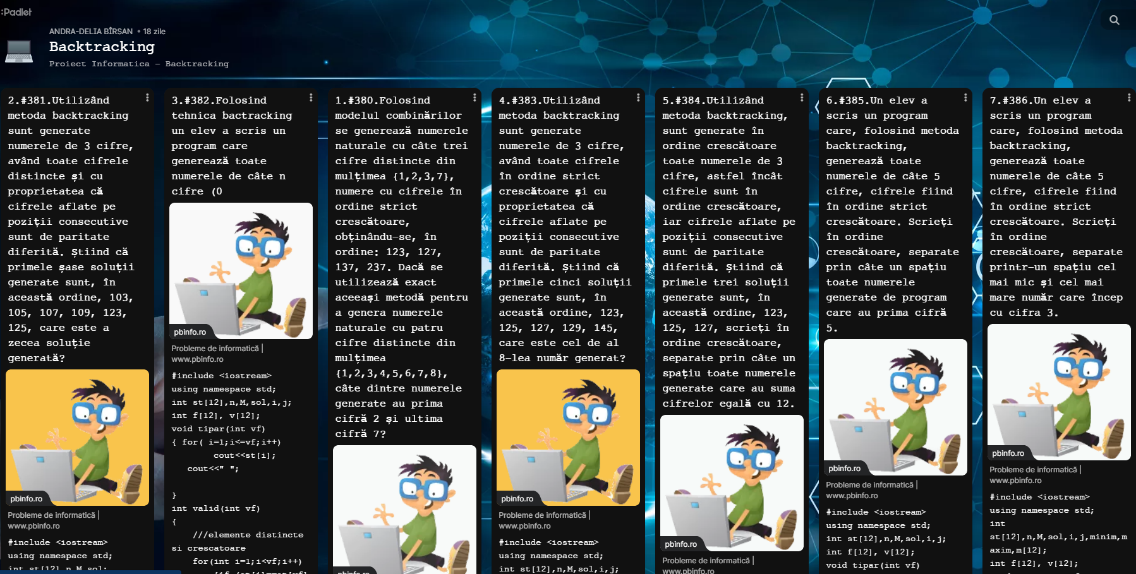 https://padlet.com/deliabirsan/backtracking-uteueeqp5fguxy2l?authuser=1
https://padlet.com/valeriabejenari/probleme-32usbu6p7xpgk44g?authuser=1
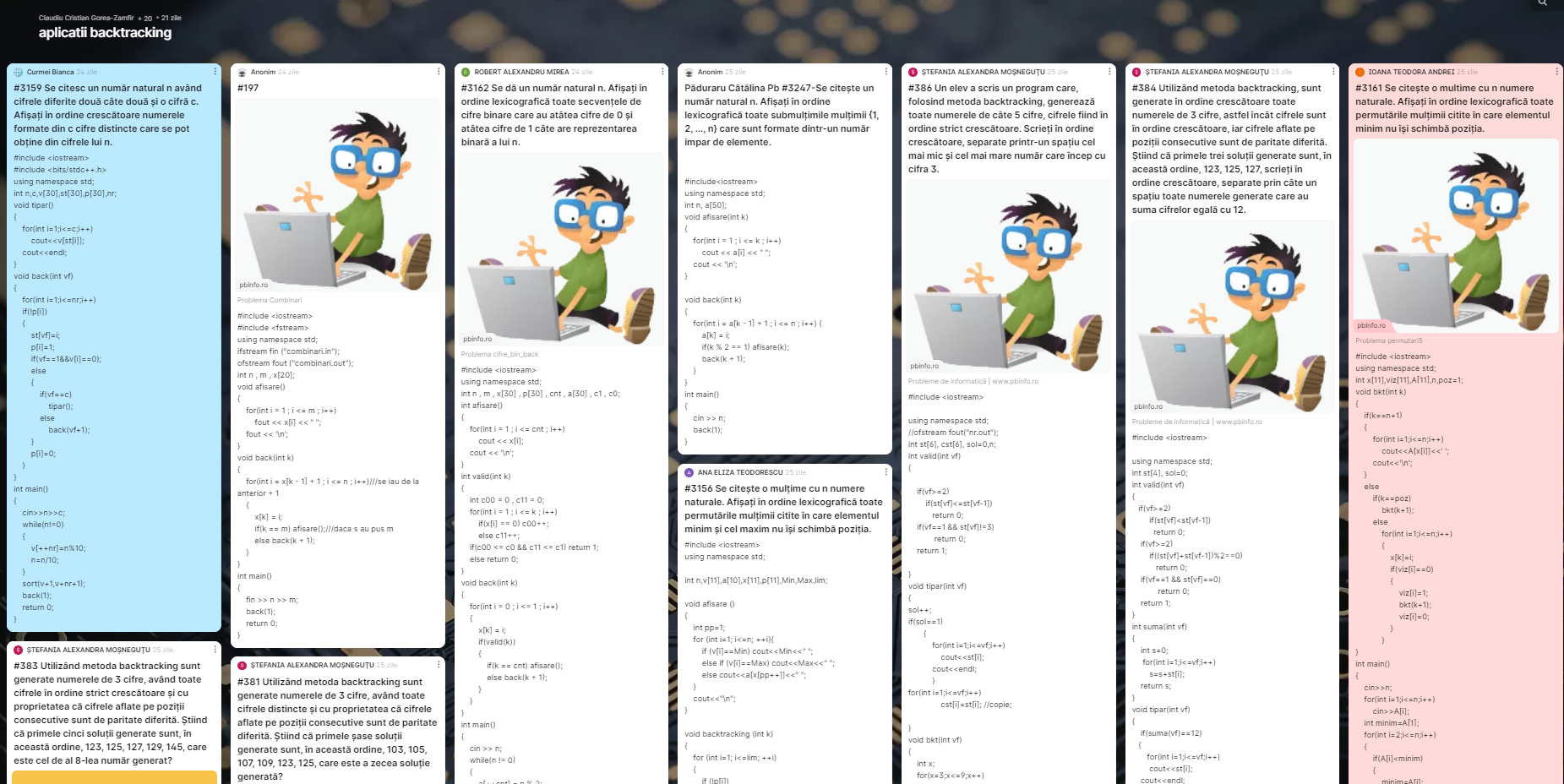 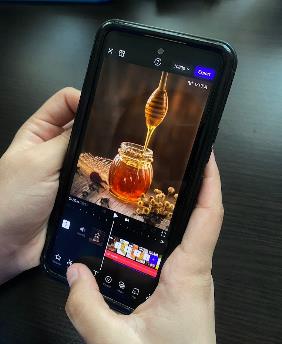 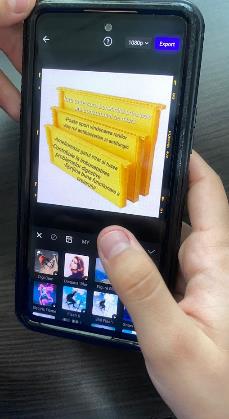 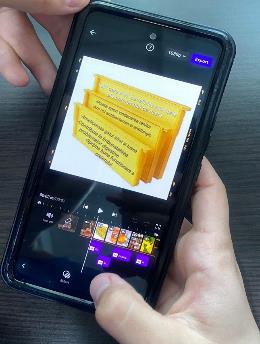 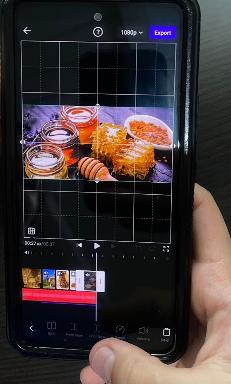 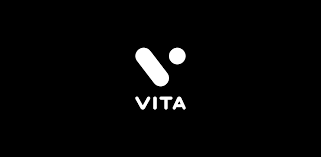 O aplicație simplă și ușoară de editare video, cu toate funcțiile de care aveți nevoie pentru video!
Analiza
PUNCTE TARI:
Creativitate
Creșterea potențialului elevilor
Diversitatea în predare-evaluare
PUNCTE SLABE:
Numărul mic de echipamente IT în fiecare sală de clasă
Lipsa conexiunii la internet 
Conexiune de slabă calitate